Cycle de vie
Fait par :  Arianne Guerra-Tanguay
Germination
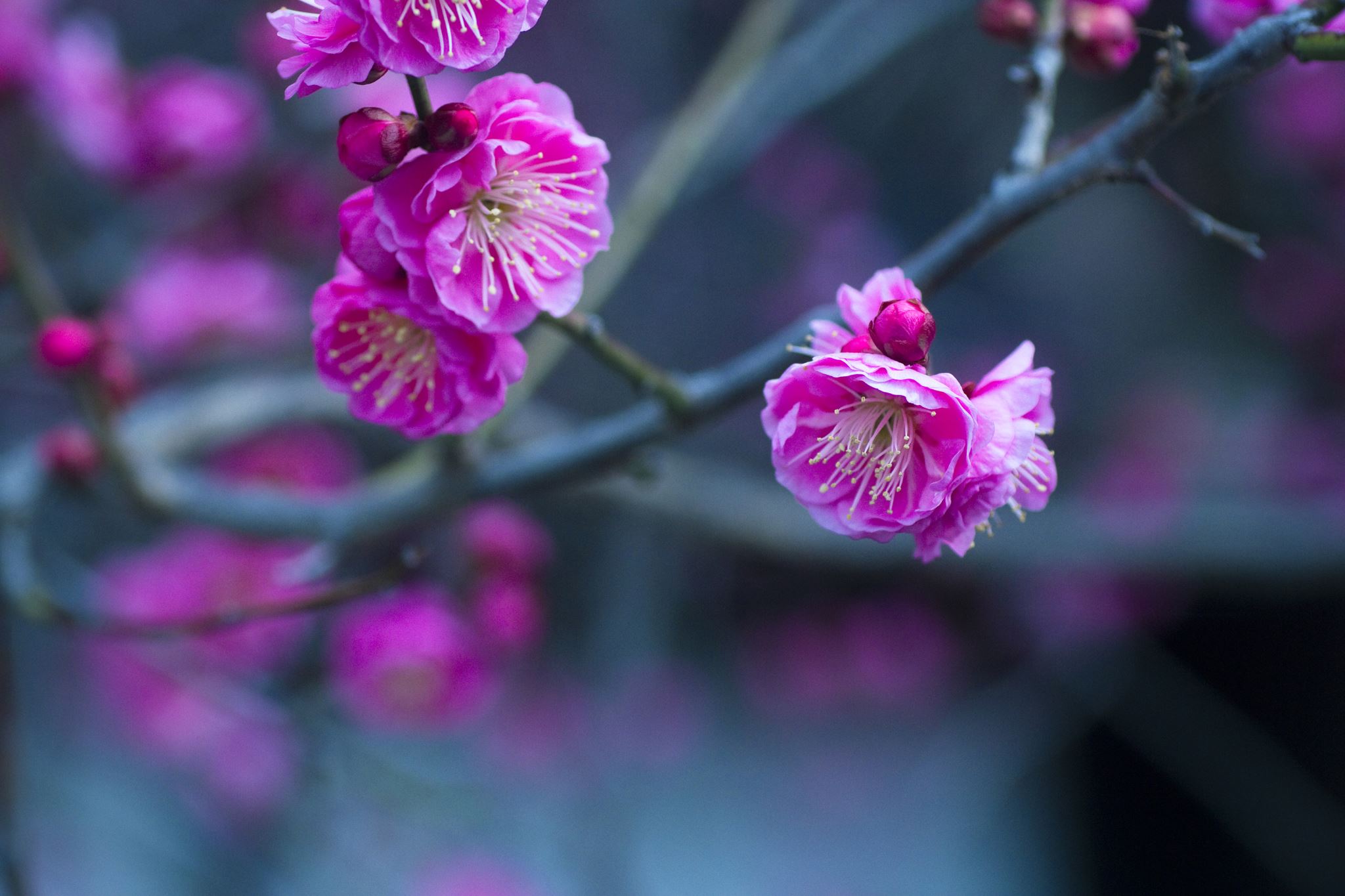 Floraison
pollinisation
Fécondation
Fructification